The Revelation
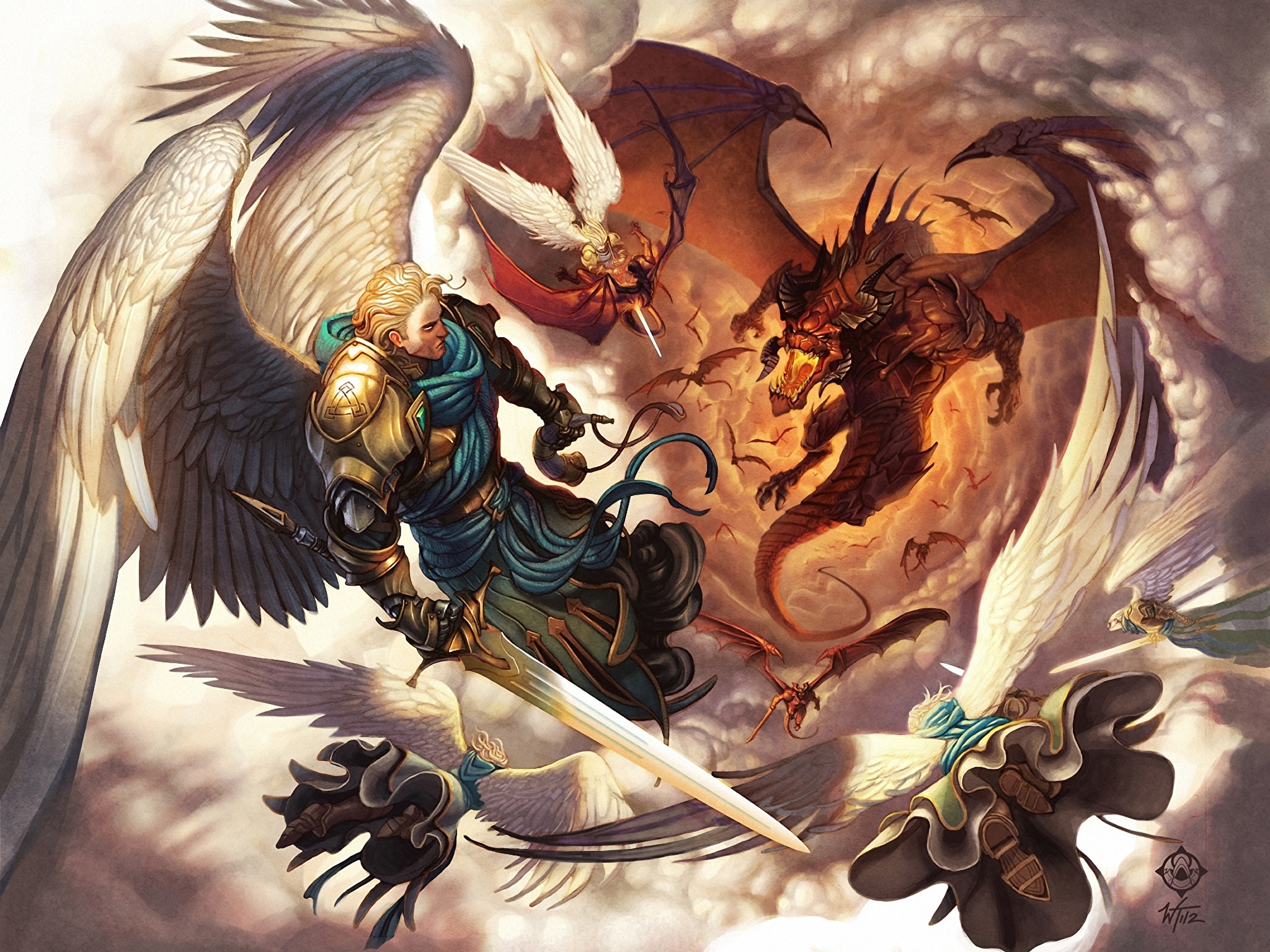 15. Now war arose in heaven
chapter 12
Overview: Revelation 1-11
Introduction to the vision (1-3)
Glorified Son of Man among the lampstands (1)
7 churches charged to “hear” & “conquer” (2-3)
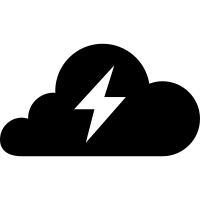 Act I of the vision (4-11)
God on throne, praised by His heavenly court (4)
Slain Lamb is worthy to open the scroll (5)
6 seals – heaven’s judgments on earth (6)
Interlude: God’s people sealed (7)
7th  seal – silence in heaven  trumpets (8)
6 trumpets – God’s wrath on earth (8-9)
Interlude: John’s call, church’s witness (10-11)
7th trumpet – eternal kingdom come (11)
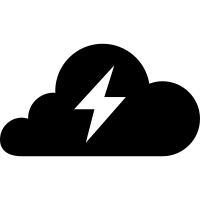 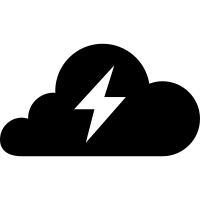 Revelation 12
Read (listen to) the chapter.
See the drama play out and get the basic storyline.
Making sense of Revelation 12
Identify key points – anchors in this text
Which figures are identified clearly?
Dragon = the devil (12:9)
Male child = Jesus (12:5; Psalm 2:9)
Michael & his angels (12:7)
“our brothers” (12:10-11)
What are the clear plot points of the drama?
What is the dragon’s first aim? (12:1-6)
Who conquers the dragon? (12:7-12)
What is his response? (12:13-17)
Making sense of Revelation 12
See biblical patterns – from OT and NT
What images/elements from this story remind you of a previous Bible story?
Woman vs. Snake (Genesis 3:15)
Protection and nourishment in the wilderness (Exodus; also Hagar)
Fall of the satan (Luke 10:18)
Accusing before our God (Zechariah 3)
Conquering of the slain Lamb (ch.5)
1,260 days / time, times, half a time (3.5, ”not forever,” see 11:2-3; Daniel 12:7,11)
Making sense of Revelation 12
Put it in context – of the Revelation 
What themes from Revelation 1-11 are being sounded again in chapter 12?
Heavenly reality  Earthly reality
The evil one at work (9:1-11)
God (the Lamb) ultimately victorious
Paradox of conquering thru suffering 
Consider audience – 1st century Asia
What would this mean for the persecuted church? Compromising church? Apathetic?
War in Heaven & Earth (Rev 12)
Woman v. Dragon (1-6)
Woman = Humanity (perhaps also Israel)
Devil tries to thwart God’s plan; Christ overcomes (death, resurrection, ascension)
Michael v. Dragon (7-12) 
Christ victory deals mortal blow to devil
Those who follow Lamb conquer with Him
Dragon v. Offspring (13-17) 
Devil rages because he’s been defeated
God protects & provides His people as the devil makes war against them
Reflections on Revelation 12
What changes when we understand that Revelation 12 tells the story of our reality?
The Revelation
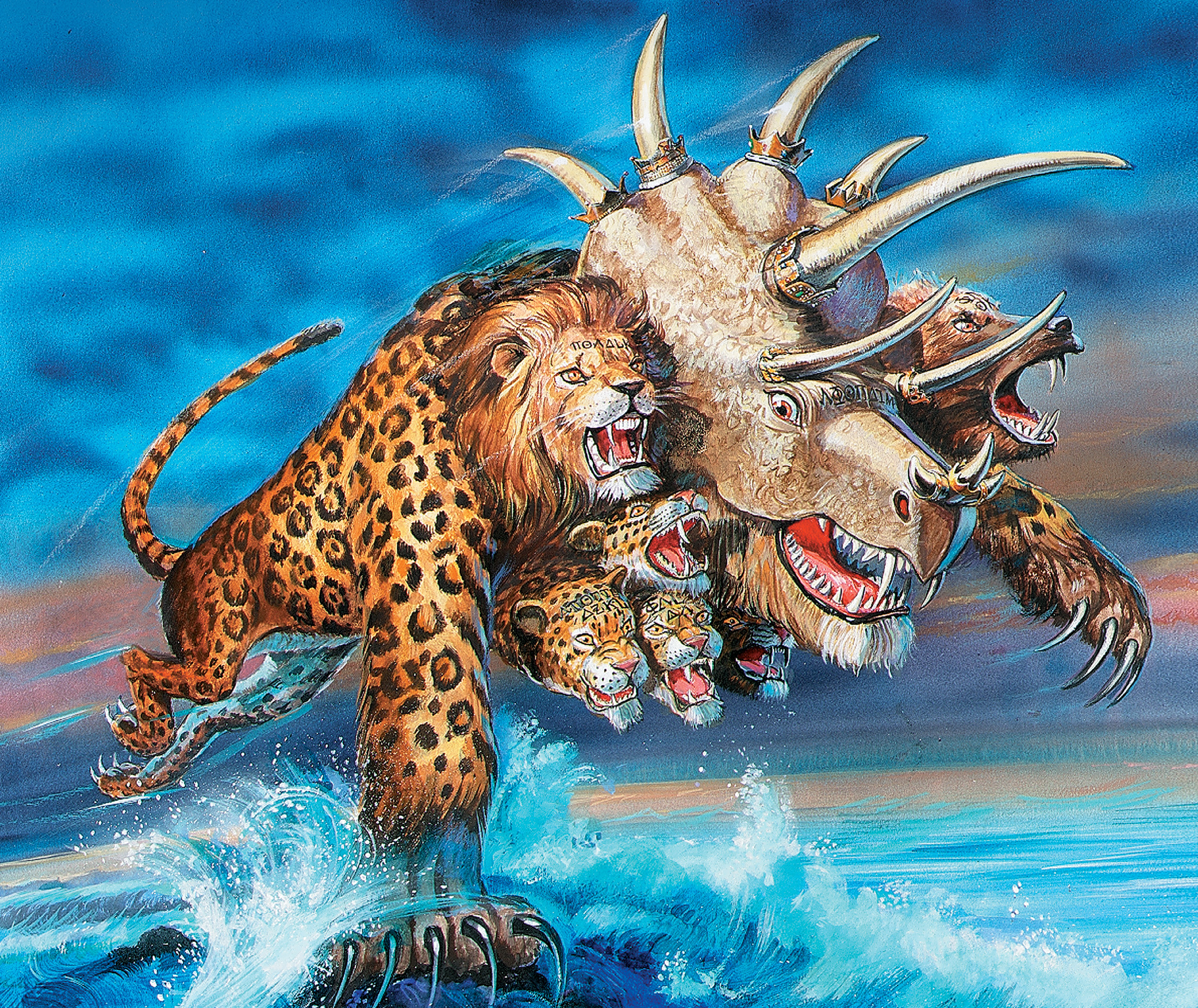 For Sunday (4/30)
16. A beast rising from the sea